CHÚA NHẬT XXIITHƯỜNG NIÊN NĂM B
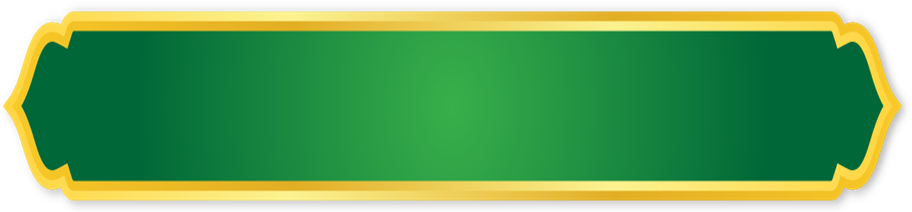 CĐ THÁNH GIOAN TẨY GIẢ
GIÁO XỨ THIÊN ÂN
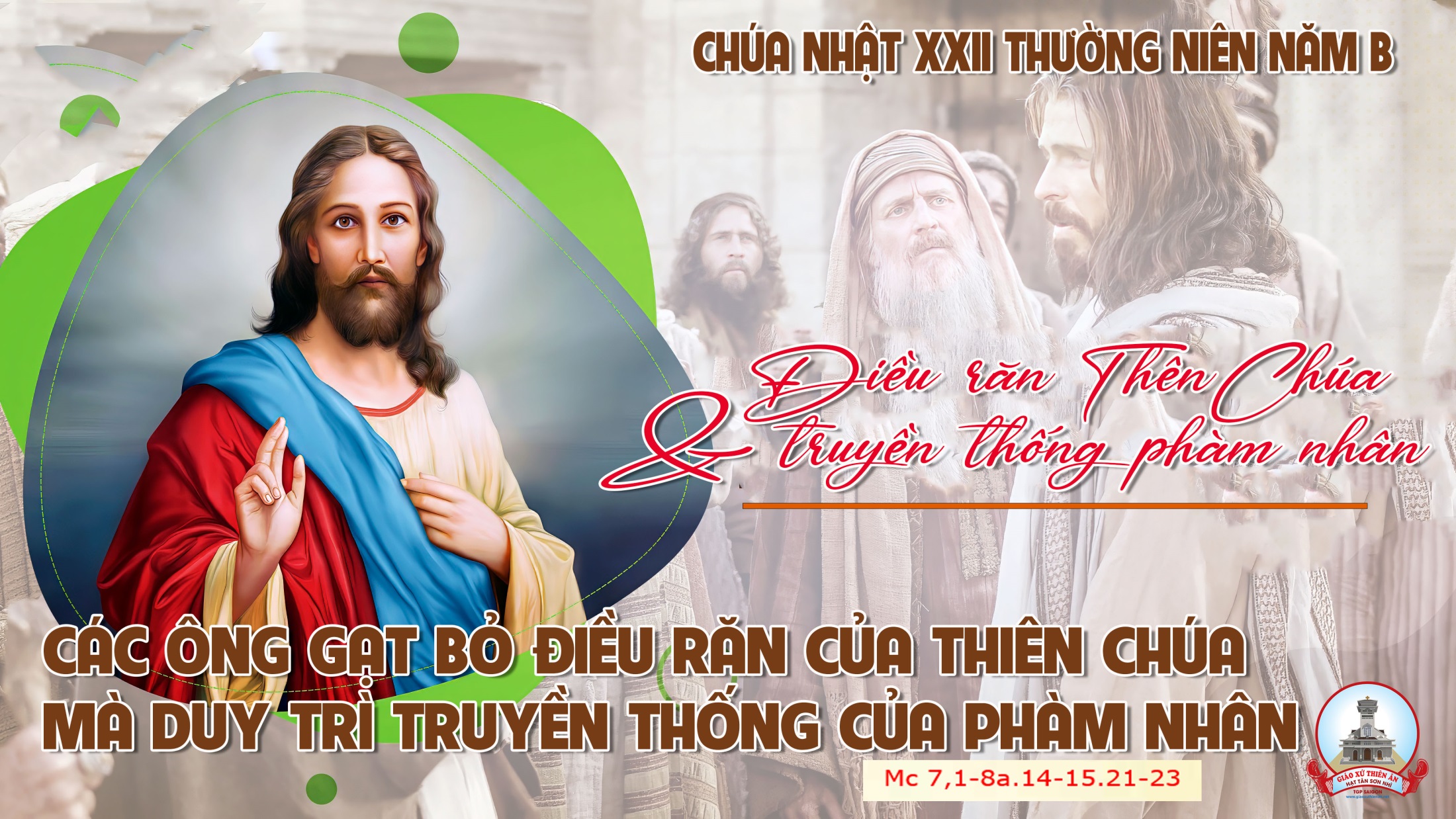 TẬP HÁT CỘNG ĐOÀNTHÁNH VỊNH 14CHÚA NHẬT XXII THƯỜNG NIÊNNĂM B Lm. Kim Long
Đk: Lạy Chúa, ai được ở trên núi thánh Ngài.
Alleluia-Alleluia
Chúa Cha tự ý dùng lời chân lý mà sinh ra chúng ta, để chúng ta nên như tác phẩm đầu tay trong các thụ tạo của Ngài.
Alleluia…
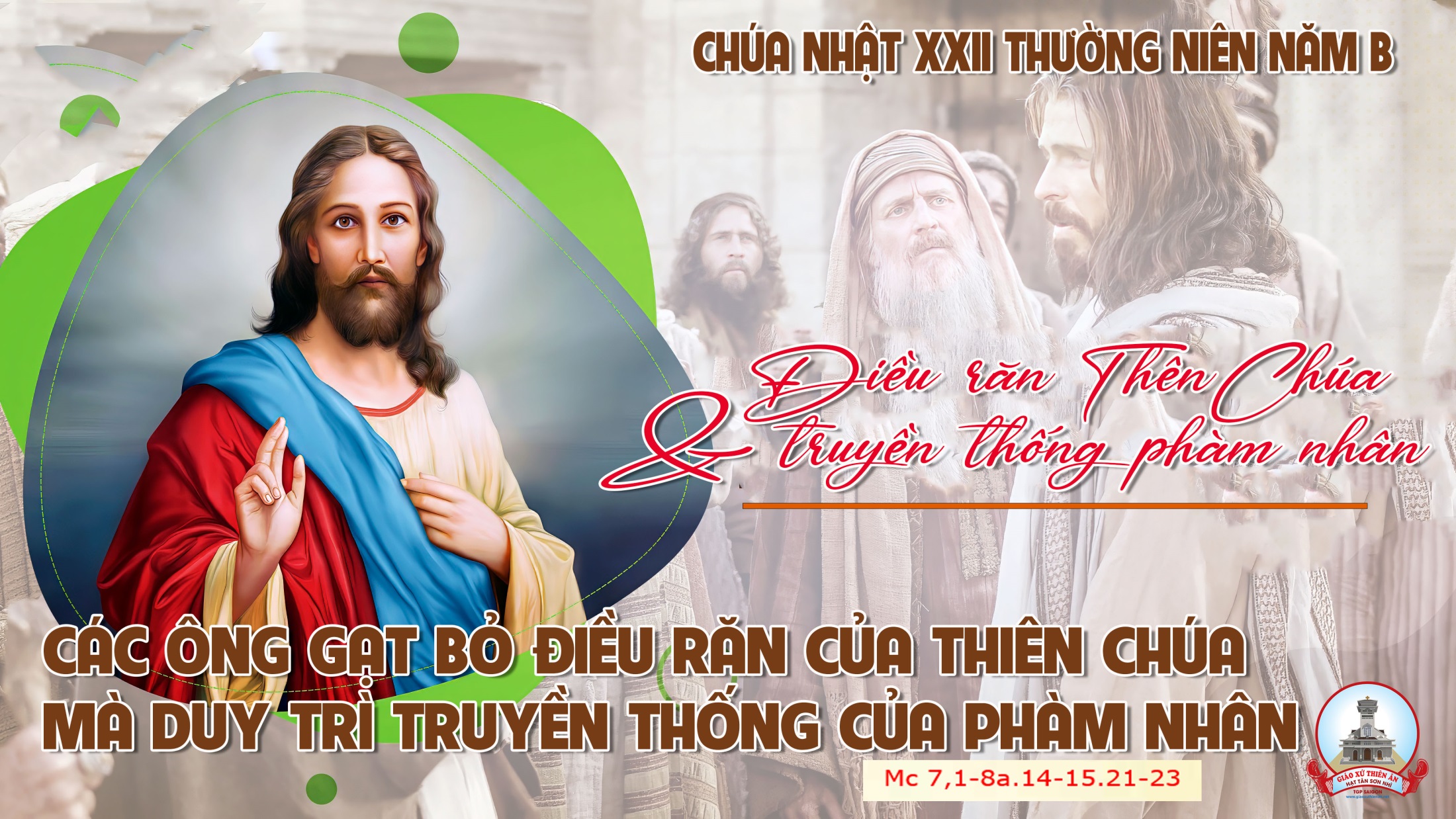 Ca Nhập LễHÁT LÊN BÀI CA
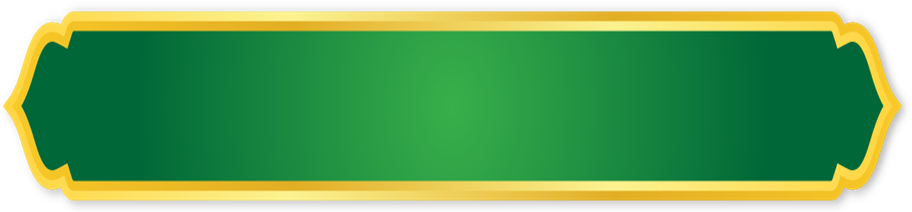 CĐ THÁNH GIOAN TẨY GIẢ
GIÁO XỨ THIÊN ÂN
Đk: Hát lên bài ca (hỡi ngàn dân) hãy hát lên bài ca chúc tụng Thiên Chúa. Sáng trong niềm tin (một niềm tin) khắp thế nhân chung tiếng hoan ca dâng Chúa thiên đình.
Tk1  Về đây muôn người, nhạc tấu vang trời, cùng hát muôn lời, hòa tiếng nơi nơi, tung hô chúa.Trong nắng ban mai, hoa lá khoe tươi, chim hót vui say muôn khúc tân ca mau vang hoà
Đk: Hát lên bài ca (hỡi ngàn dân) hãy hát lên bài ca chúc tụng Thiên Chúa. Sáng trong niềm tin (một niềm tin) khắp thế nhân chung tiếng hoan ca dâng Chúa thiên đình.
Tk1 Về đây muôn người, nhạc tấu vang trời, cùng hát muôn lời, hòa tiếng nơi nơi, tung hô chúa.Trong bóng đêm thanh tinh tú long lanh, mây gió đưa nhanh muôn khúc tân ca mau vang hoà
Đk: Hát lên bài ca (hỡi ngàn dân) hãy hát lên bài ca chúc tụng Thiên Chúa. Sáng trong niềm tin (một niềm tin) khắp thế nhân chung tiếng hoan ca dâng Chúa thiên đình.
Tk3 Về đây muôn người, nhạc tấu vang trời, cùng hát muôn lời hoà tiếng nơi nơi, tung hô Chúa. Trong ánh xuân tươi, trong gió đông tàn qua khắp không gian muôn khúc tân ca mau vang hoà
Đk: Hát lên bài ca (hỡi ngàn dân) hãy hát lên bài ca chúc tụng Thiên Chúa. Sáng trong niềm tin (một niềm tin) khắp thế nhân chung tiếng hoan ca dâng Chúa thiên đình.
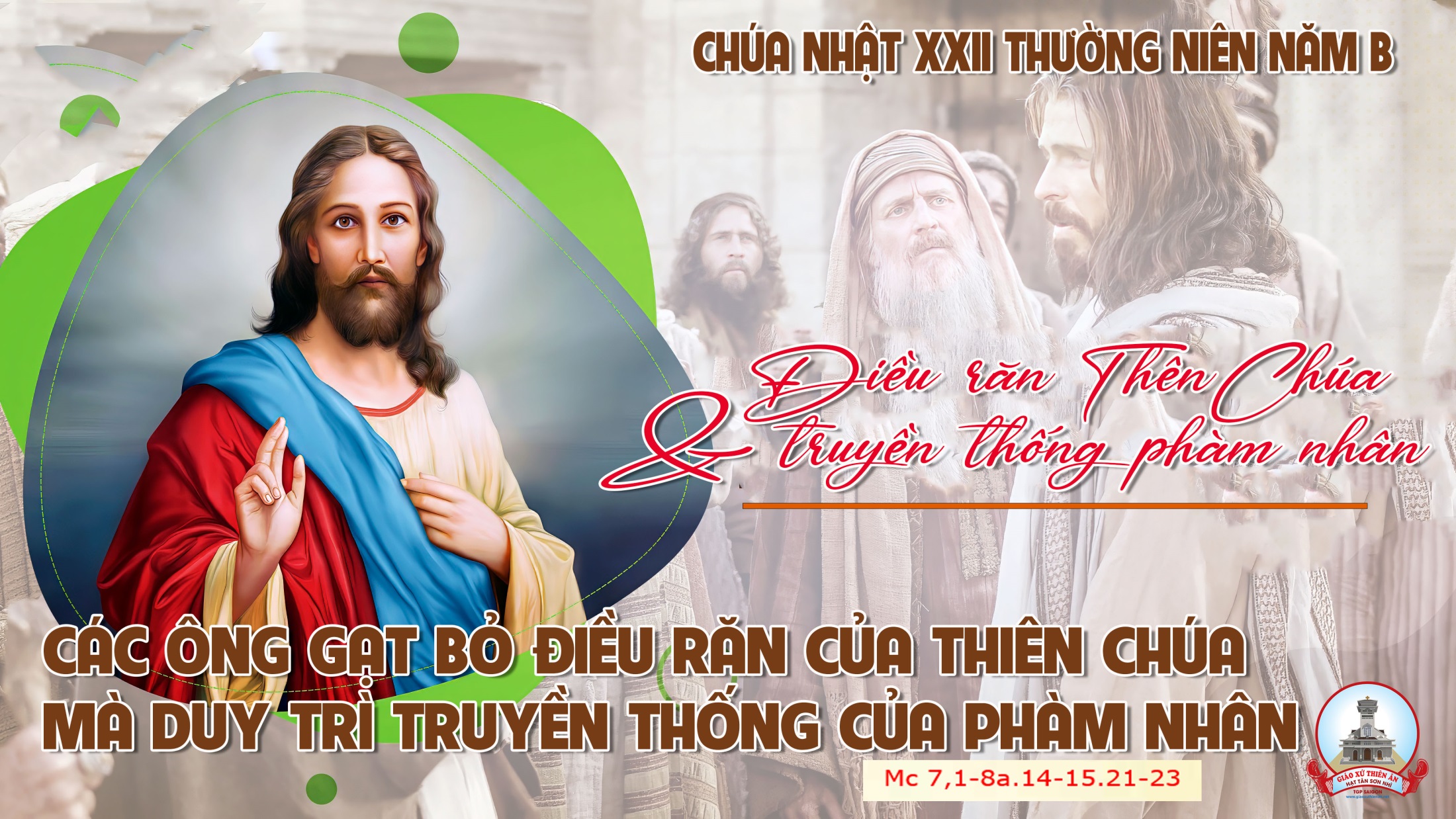 KINH VINH DANH
Ca Lên Đi 2
Chủ tế: Vinh danh Thiên Chúa trên các tầng trời. Và bình an dưới thế, bình an dưới thế cho người thiện tâm.
Chúng con ca ngợi Chúa. Chúng con chúc tụng Chúa. Chúng con thờ lạy Chúa. Chúng con tôn vinh Chúa. Chúng con cảm tạ Chúa vì vinh quang cao cả Chúa.
Lạy Chúa là Thiên Chúa, là Vua trên trời, là Chúa Cha toàn năng. Lạy Con Một Thiên Chúa, Chúa Giê-su Ki-tô.
Lạy Chúa là Thiên Chúa, là Chiên Thiên Chúa, là Con Đức Chúa Cha. Chúa xoá tội trần gian, xin thương, xin thương, xin thương xót chúng con.
Chúa xoá tội trần gian, Xin nhận lời chúng con cầu khẩn. Chúa ngự bên hữu Đức Chúa Cha, xin thương, xin thương, xin thương xót chúng con.
Vì lạy Chúa Giê-su Ki-tô, chỉ có Chúa là Đấng Thánh, chỉ có Chúa là Chúa, chỉ có Chúa là Đấng Tối Cao, cùng Đức Chúa Thánh Thần trong vinh quang Đức Chúa Cha. A-men. A-men.
KINH VINH DANH
Chủ tế: Vinh danh Thiên Chúa trên các tầng trời.A+B: Và bình an dưới thế cho người thiện tâm.
A: Chúng con ca ngợi Chúa.
B: Chúng con chúc tụng Chúa. A: Chúng con thờ lạy Chúa. 
B: Chúng con tôn vinh Chúa.
A: Chúng con cảm tạ Chúa vì vinh quang cao cả Chúa.
B: Lạy Chúa là Thiên Chúa, là Vua trên trời, là Chúa Cha toàn năng.
A: Lạy con một Thiên Chúa,            Chúa Giêsu Kitô.
B: Lạy Chúa là Thiên Chúa, là Chiên Thiên Chúa là Con Đức Chúa Cha.
A: Chúa xóa tội trần gian, xin thương xót chúng con.
B: Chúa xóa tội trần gian, xin nhậm lời chúng con cầu khẩn.
A: Chúa ngự bên hữu Đức Chúa Cha, xin thương xót chúng con.
B: Vì lạy Chúa Giêsu Kitô, chỉ có Chúa là Đấng Thánh.
Chỉ có Chúa là Chúa, chỉ có Chúa là đấng tối cao.
A+B: Cùng Đức Chúa Thánh Thần trong vinh quang Đức Chúa Cha. 
Amen.
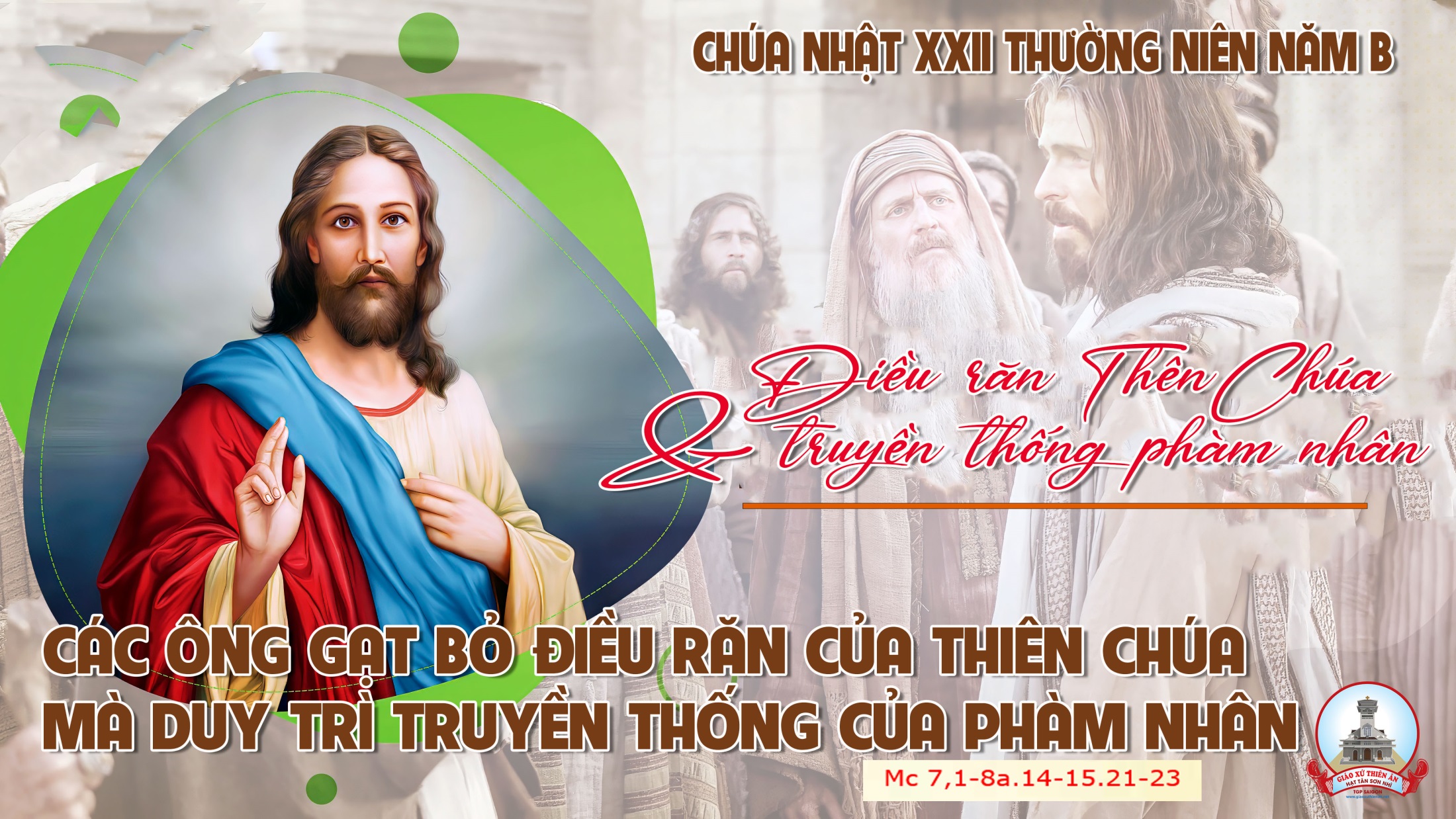 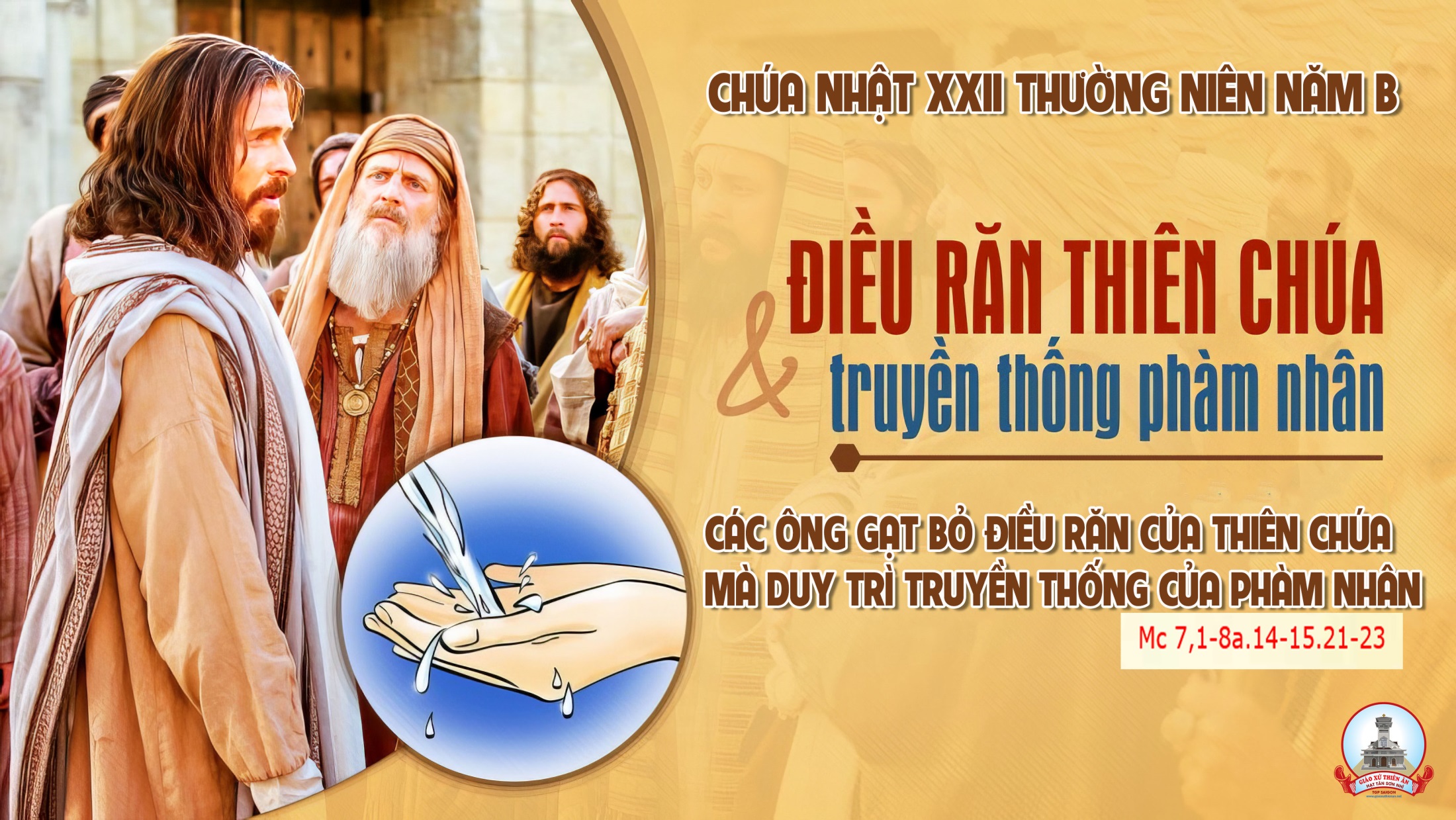 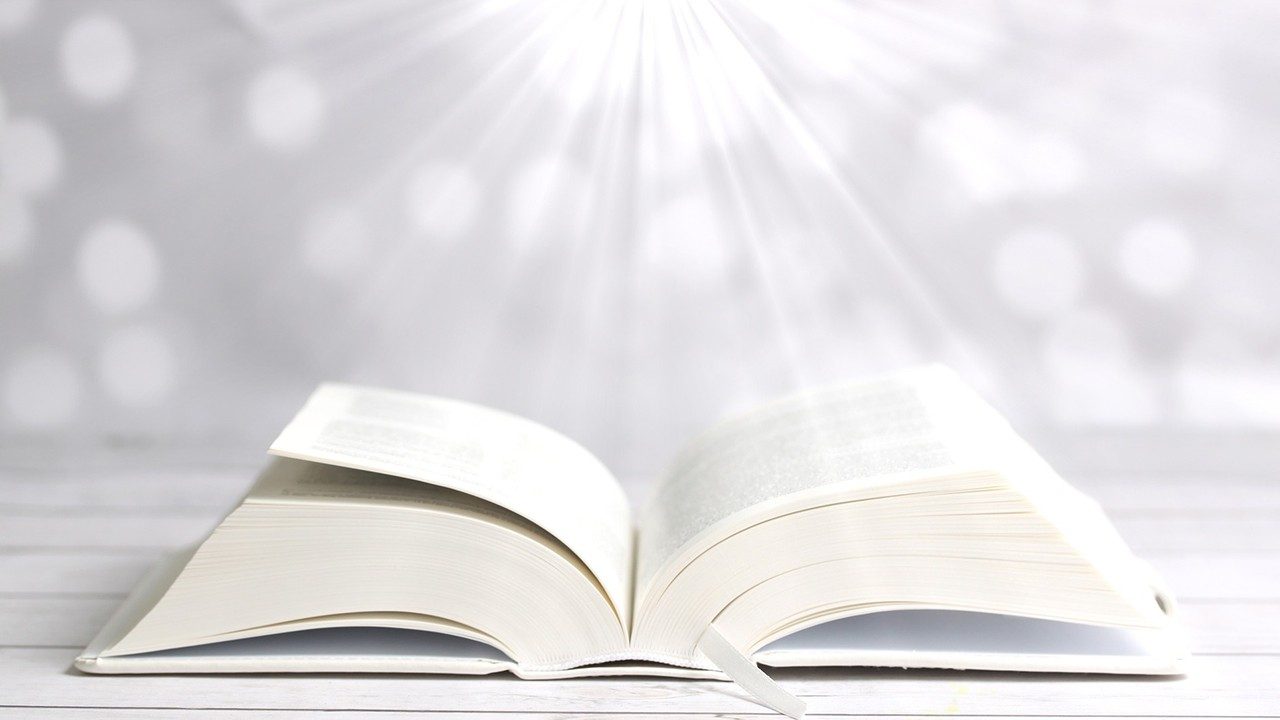 Bài đọc 1
Anh em đừng thêm gì vào lời tôi truyền cho anh em, cũng đừng bớt gì, nhưng phải giữ những mệnh lệnh của Đức Chúa.
Bài trích sách Đệ nhị luật.
THÁNH VỊNH 14CHÚA NHẬT XXII THƯỜNG NIÊNNĂM B Lm. Kim Long03 Câu
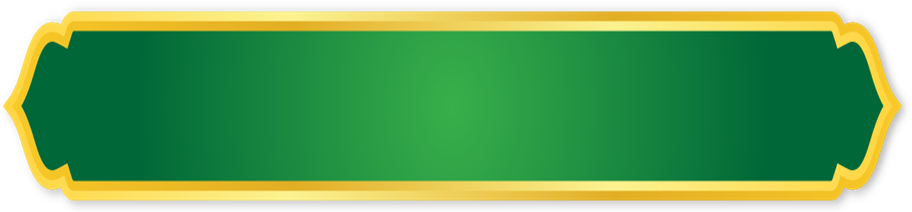 CĐ THÁNH GIOAN TẨY GIẢ
GIÁO XỨ THIÊN ÂN
Đk: Lạy Chúa, ai được ở trên núi thánh Ngài.
Tk1: Người luôn sống vẹn toàn, làm điều thẳng ngay, Lòng gẫm suy lẽ thật, lưỡi không hề điêu ngoa.
Đk: Lạy Chúa, ai được ở trên núi thánh Ngài.
Tk2: Người chẳng dám sỉ nhục hoặc làm hại ai, Trọng kẻ tôn sợ Chúa Trời, ghét khinh phường gian manh.
Đk: Lạy Chúa, ai được ở trên núi thánh Ngài.
Tk3: Thề chi dẫu bị thiệt, người chẳng đơn sai. Chẳng thiết ăn hối lộ để hại người thẳng ngay.
Đk: Lạy Chúa, ai được ở trên núi thánh Ngài.
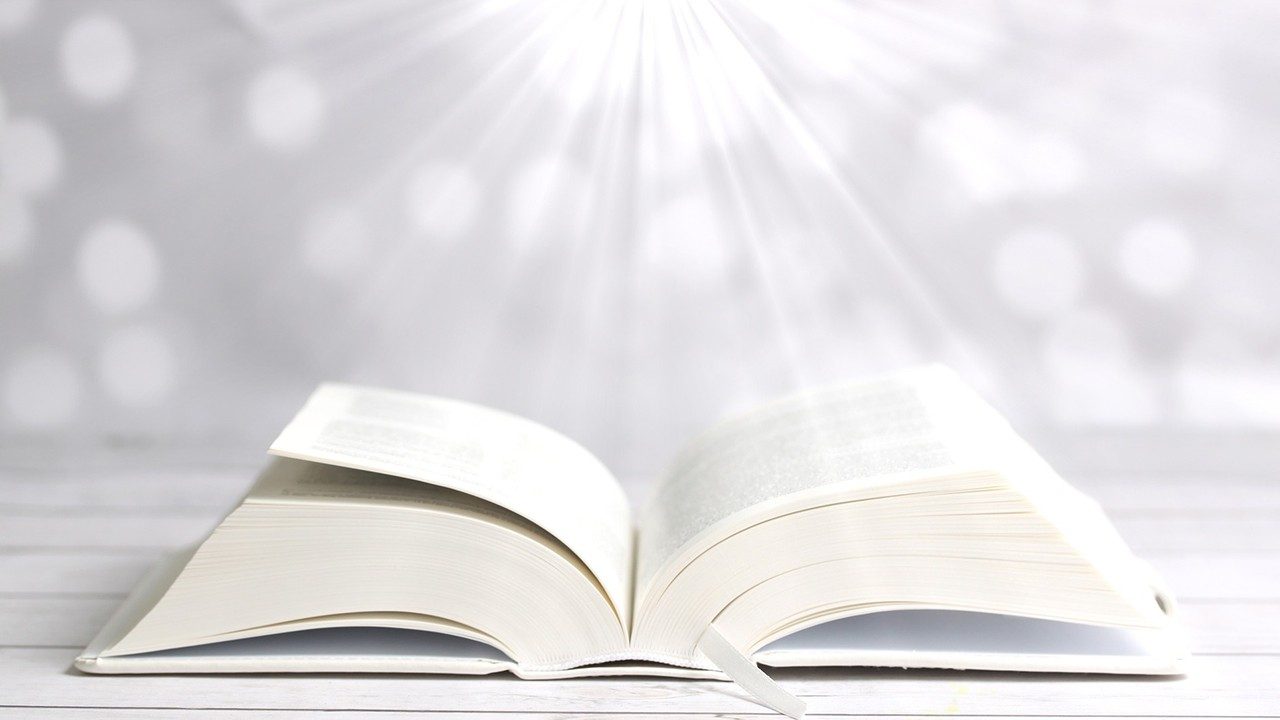 Bài đọc 2
Anh em hãy đem Lời ấy ra thực hành.
Bài trích thư của thánh Gia-cô-bê tông đồ.
Alleluia-Alleluia
Chúa Cha tự ý dùng lời chân lý mà sinh ra chúng ta, để chúng ta nên như tác phẩm đầu tay trong các thụ tạo của Ngài.
Alleluia…
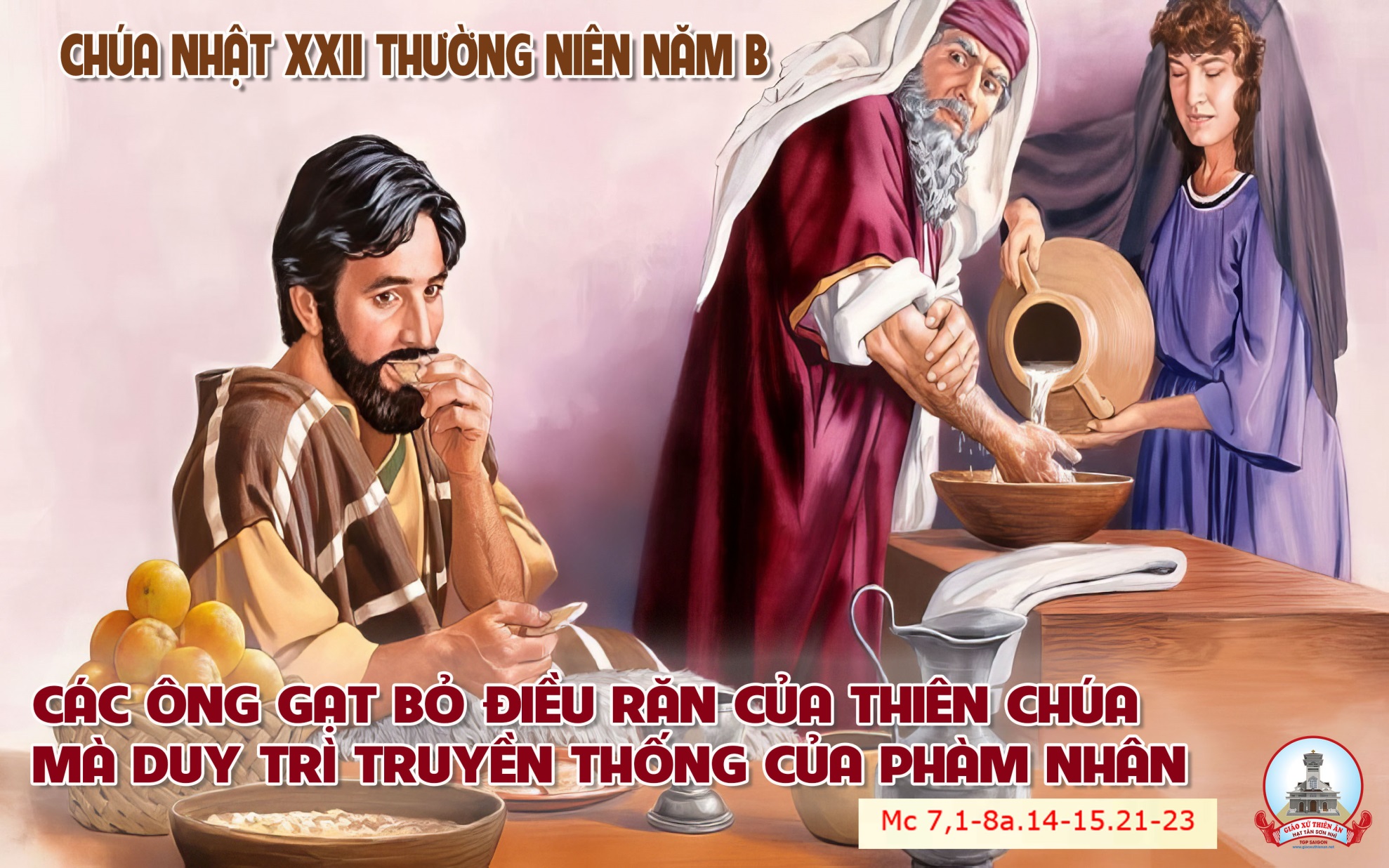 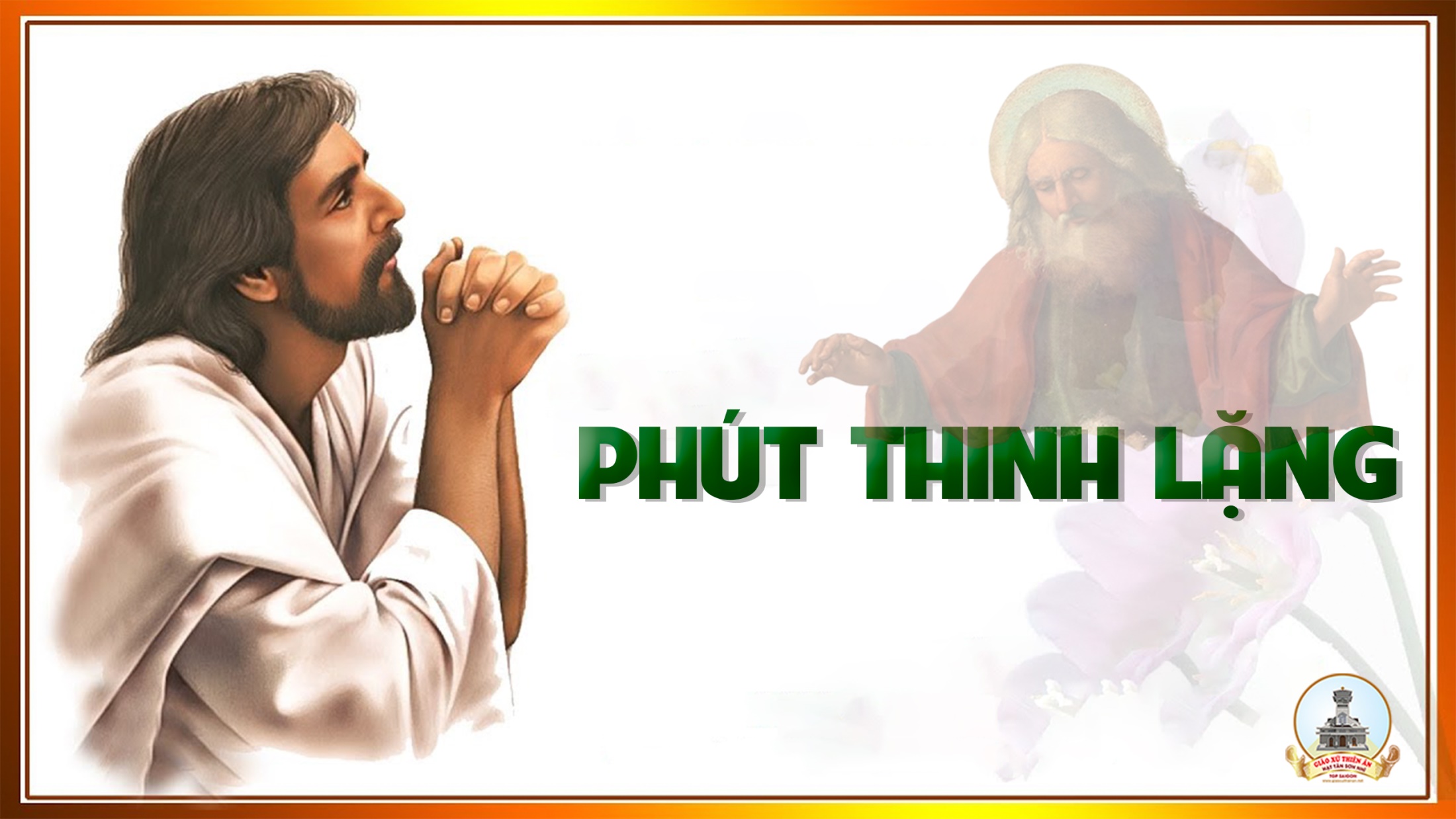 KINH TIN KÍNH
Tôi tin kính một Thiên Chúa là Cha toàn năng, Đấng tạo thành trời đất, muôn vật hữu hình và vô hình.
Tôi tin kính một Chúa Giêsu Kitô, Con Một Thiên Chúa, Sinh bởi Đức Chúa Cha từ trước muôn đời.
Người là Thiên Chúa bởi Thiên Chúa, Ánh Sáng bởi Ánh Sáng, Thiên Chúa thật bởi Thiên Chúa thật,
được sinh ra mà không phải được tạo thành, đồng bản thể với Đức Chúa Cha: nhờ Người mà muôn vật được tạo thành.
Vì loài người chúng ta và để cứu độ chúng ta, Người đã từ trời xuống thế.
Bởi phép Đức Chúa Thánh Thần, Người đã nhập thể trong lòng Trinh Nữ Maria, và đã làm người.
Người chịu đóng đinh vào thập giá vì chúng ta, thời quan Phongxiô Philatô; Người chịu khổ hình và mai táng, ngày thứ ba Người sống lại như lời Thánh Kinh.
Người lên trời, ngự bên hữu Đức Chúa Cha, và Người sẽ lại đến trong vinh quang để phán xét kẻ sống và kẻ chết, Nước Người sẽ không bao giờ cùng.
Tôi tin kính Đức Chúa Thánh Thần là Thiên Chúa và là Đấng ban sự sống, Người bởi Đức Chúa Cha và Đức Chúa Con mà ra,
Người được phụng thờ và tôn vinh cùng với Đức Chúa Cha và Đức Chúa Con: Người đã dùng các tiên tri mà phán dạy.
Tôi tin Hội Thánh duy nhất thánh thiện công giáo và tông truyền.
Tôi tuyên xưng có một Phép Rửa để tha tội. Tôi trông đợi kẻ chết sống lại và sự sống đời sau. Amen.
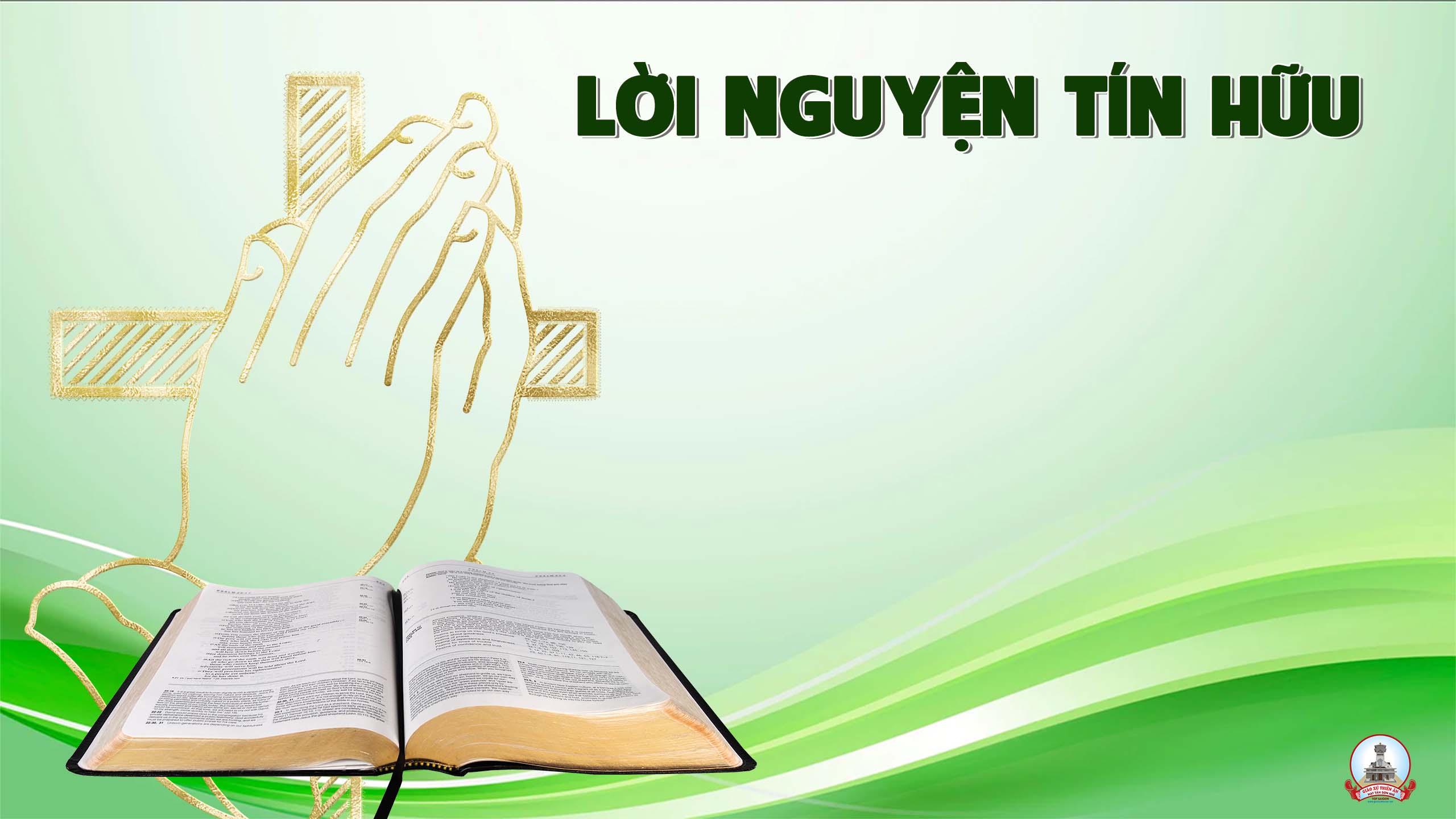 Anh chị em thân mến, muốn đứng vững trước mọi thử thách, muốn khỏi phải mất đức tin, người Ki-tô hữu cần giữ trọn vẹn lề luật của Chúa. Với tâm tình mến yêu lề luật Chúa, chúng ta cùng dâng lời cầu xin.
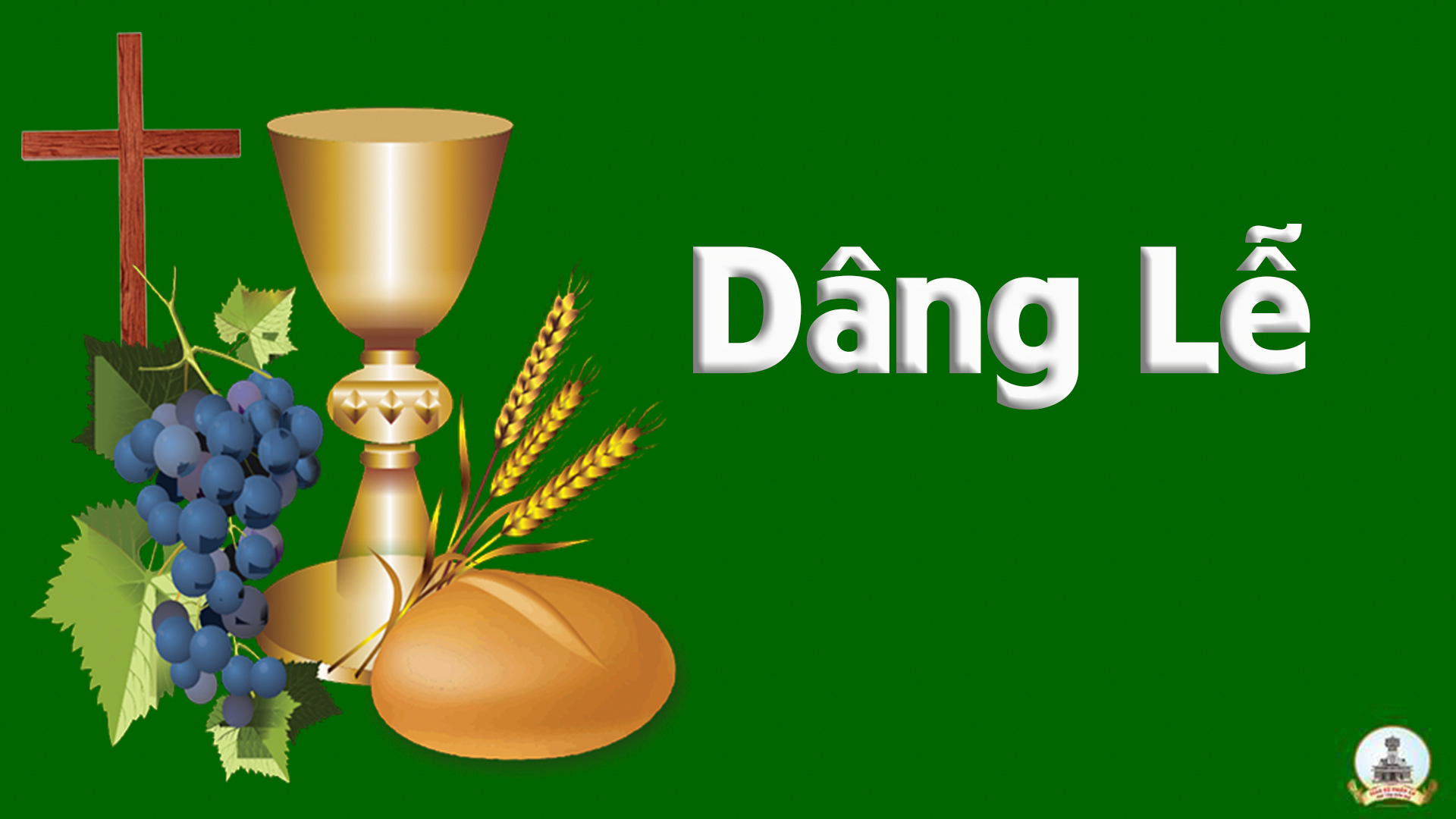 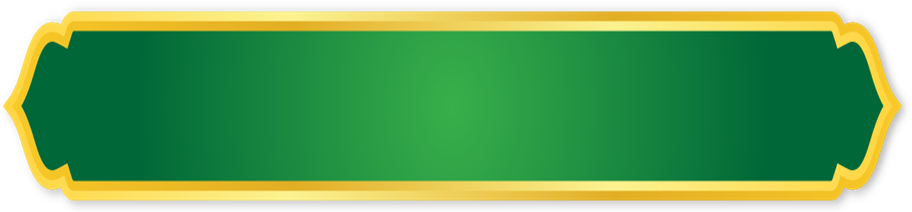 CĐ THÁNH GIOAN TẨY GIẢ
GIÁO XỨ THIÊN ÂN
Dâng Niềm 
Cảm Mến
PHANXICO
Tk1  Như dòng nến trôi trên bàn thờ, tâm hồn con lâng lâng niềm cảm mến vô bờ. Xin tiến dâng đây con tim ươm bao ước vọng. Hằng muốn sắt son một đời mến yêu.
Đk: Kính tiến Chúa tình yêu bao nhiêu mà có gì. Xin hãy thánh hóa lòng con. Tình yêu mới bước tới ngày mai.
Tk2: Bao ngày tháng xuôi theo giòng đời, tâm hồn con lênh đênh tìm hạnh phúc mong chờ. Xin Chúa thương khi con đây trông mong đến Ngài. Là núi đá che chở người tháng năm.
Đk: Kính tiến Chúa tình yêu bao nhiêu mà có gì. Xin hãy thánh hóa lòng con. Tình yêu mới bước tới ngày mai.
Tk3: Như giọt nước tan trong rượu lành, tâm hồn con hân hoan hòa nhịp với muôn người. Xin Chúa thương cho muôn nơi an vui thái bình. Tình Chúa thắm trong cuộc đời ước mơ.
Đk: Kính tiến Chúa tình yêu bao nhiêu mà có gì. Xin hãy thánh hóa lòng con. Tình yêu mới bước tới ngày mai.
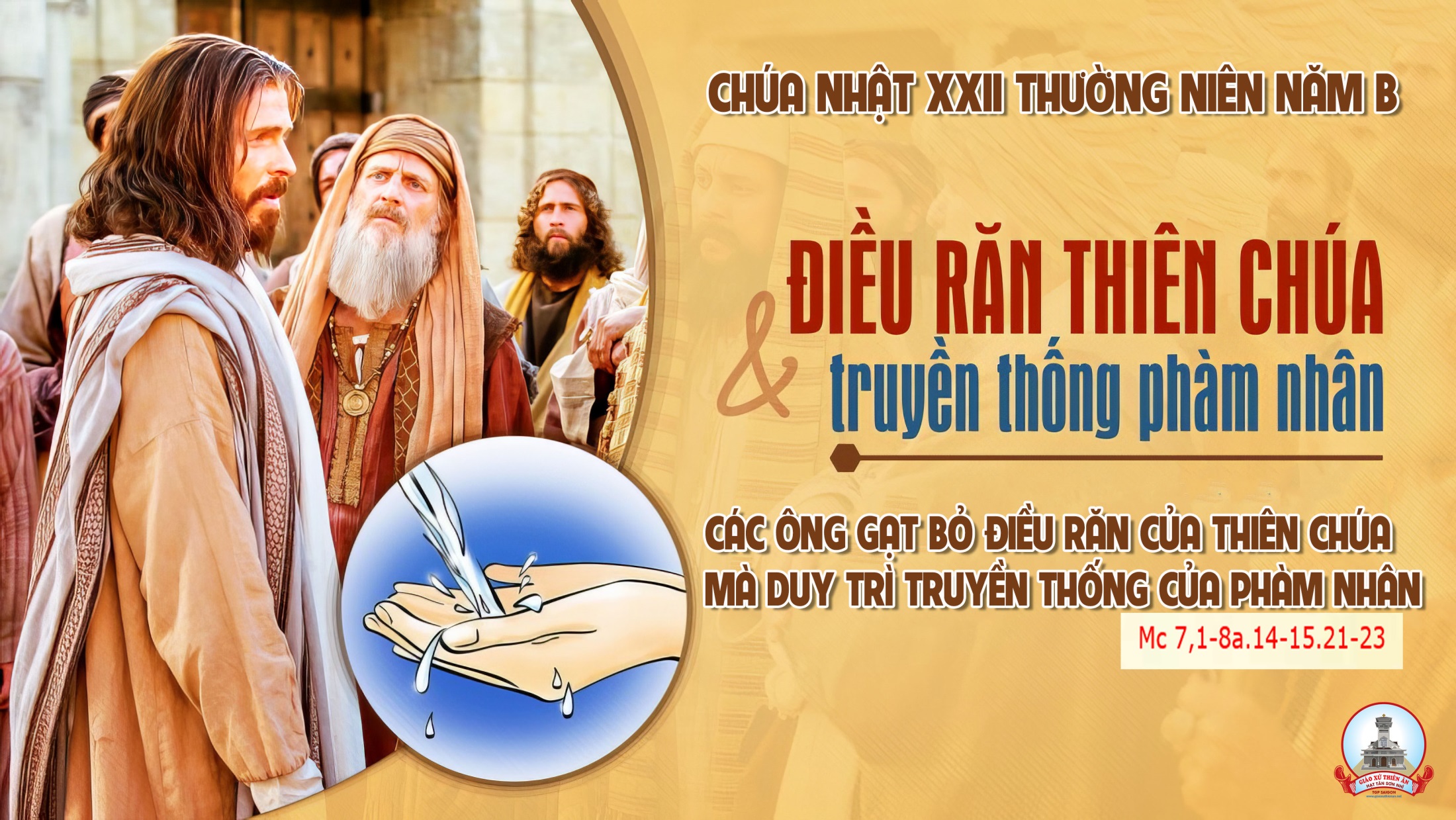 Ca Nguyện Hiệp LễChúa Trong Lòng ConLm. Thái Nguyên
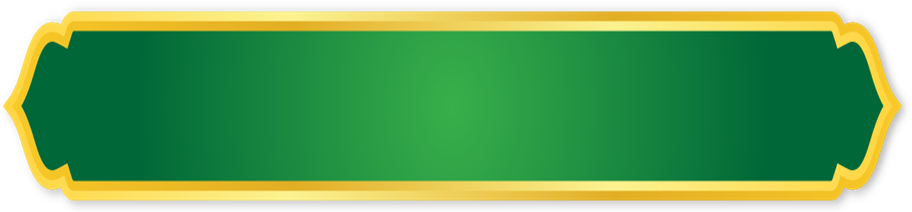 CĐ THÁNH GIOAN TẨY GIẢ
GIÁO XỨ THIÊN ÂN
Tk1: Chúa trong lòng con trong thâm sâu của cõi tâm hồn, Chúa hiện diện sâu lắng trong con. Chúa trong lòng con, Ngài ẩn thân trong chính thâm tâm, Ngài gần con hơn trái tim con, Ngài cận kề hơn chính thân con.
Chúa trong lòng con xin cho con bước xuống lòng mình, xin cho con yêu mến hết tình. Chúa trong lòng con xin cho con giây phút lặng thinh, để được nhìn bóng dáng Thần Linh trong ân tình chan chứa niềm tin.
Đk: Trong tim con tràn dâng khôn vơi, bao no say muôn lời ân phúc ôi linh thiêng một trời cao vút. Khi con đã gặp Ngài (khi con gặp Ngài), con như rơi vào (con như rơi vào) đại dương mênh mông (đại dương mênh mông), con như chìm ngập (con như chìm ngập) vào trong thinh không.
Tk2: Chúa trong lòng con xin cho con quy hướng về Ngài trong tâm tình trìu mến không ngơi. Chúa trong lòng con, Ngài đợi con giây phút tương giao, Ngài chờ con tha thiết dâng trao, tình của Ngài như sóng dâng cao.
Chúa trong lòng con xin cho con tiếp rước mình Ngài, xin cho con ôm ấp riêng Ngài. Chúa trong lòng con xin cho con say đắm chìm sâu, hòa nhập vào sức sống Thần Linh đang tuôn trào chan chứa dường bao.
Đk: Trong tim con tràn dâng khôn vơi, bao no say muôn lời ân phúc ôi linh thiêng một trời cao vút. Khi con đã gặp Ngài (khi con gặp Ngài), con như rơi vào (con như rơi vào) đại dương mênh mông (đại dương mênh mông), con như chìm ngập (con như chìm ngập) vào trong thinh không.
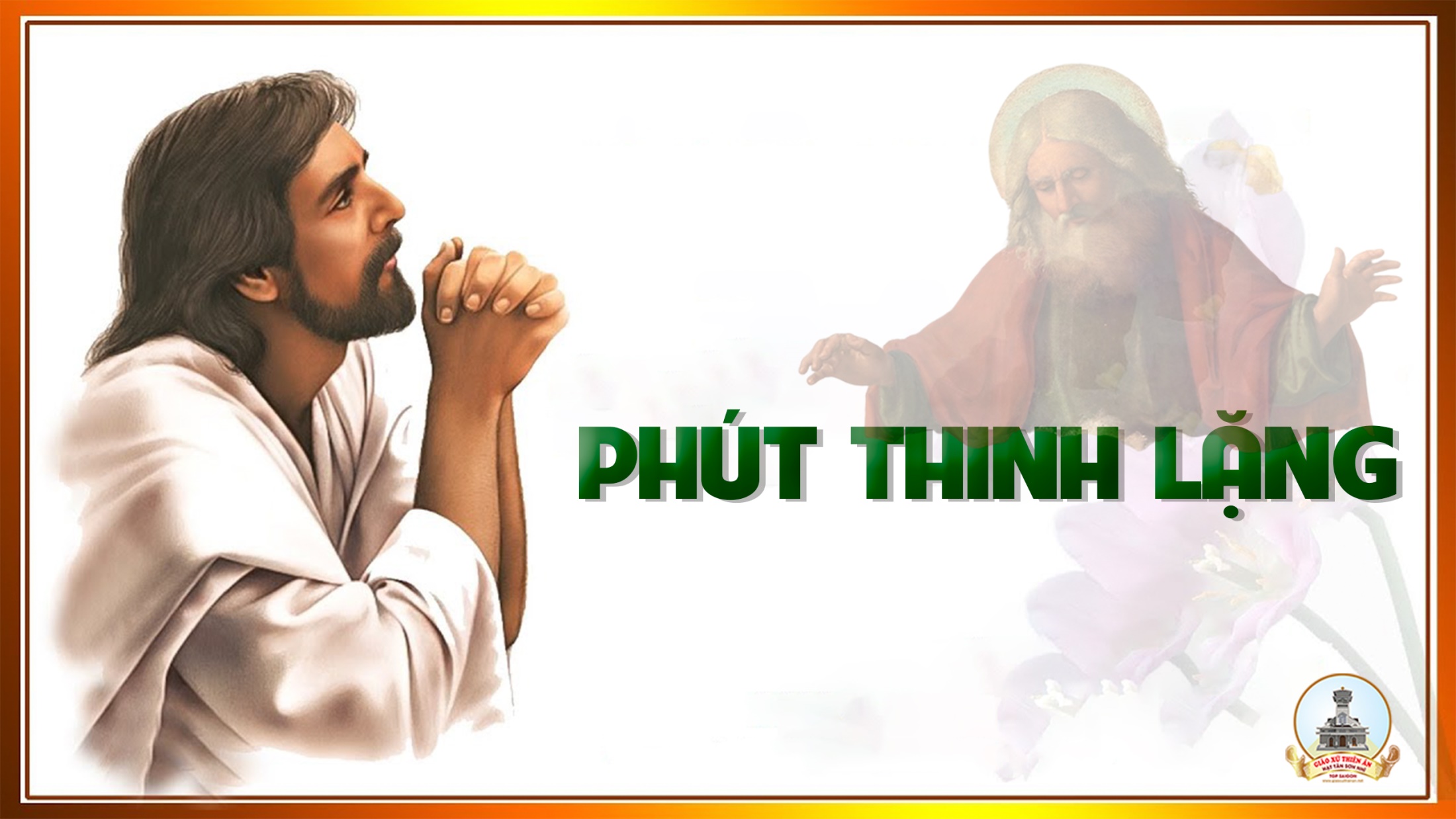 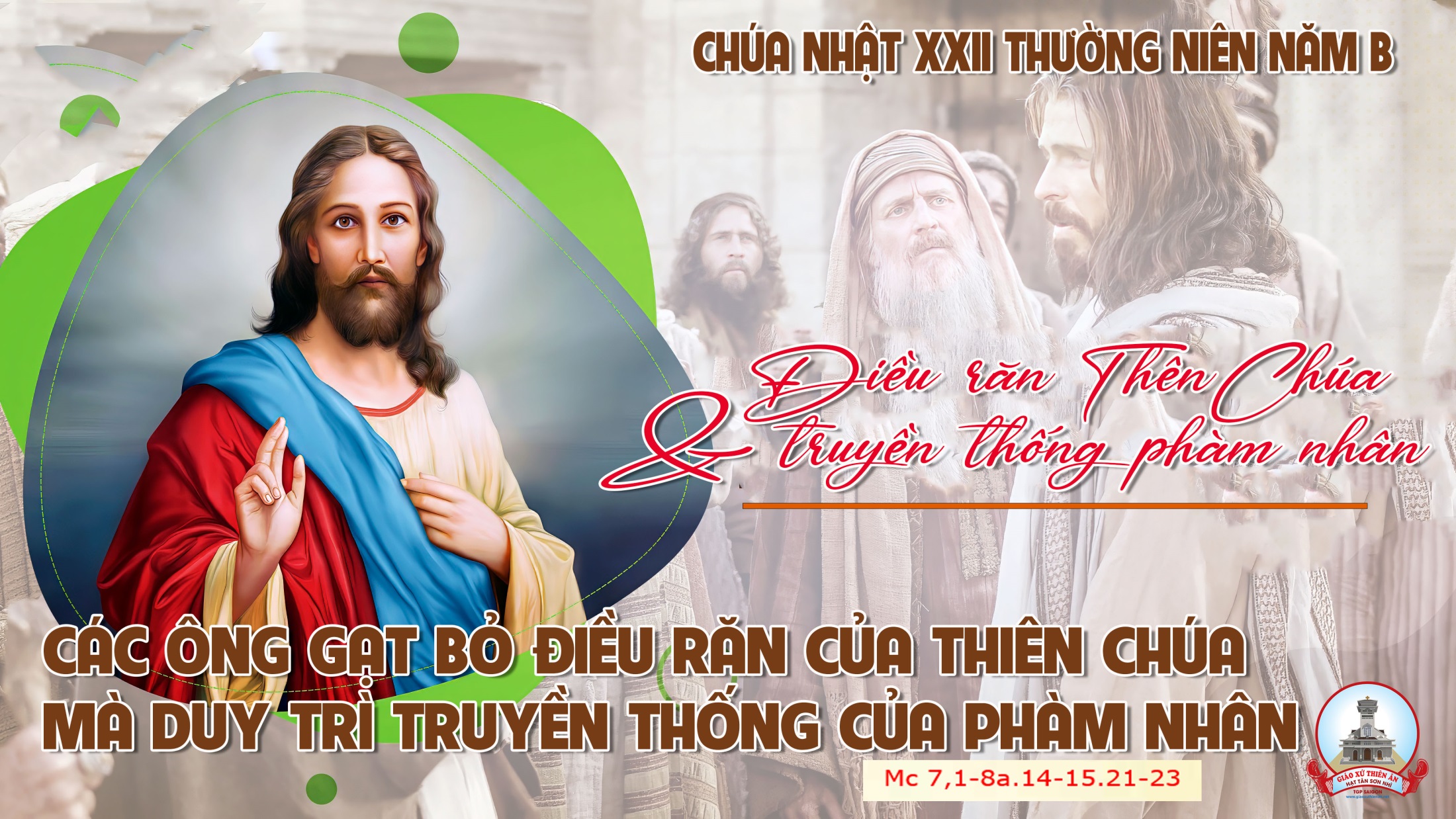 Chúa Nhật XX TN Năm A
Ca Kết LễChúa Sống Trong TôiLm. Nhuyễn Duy
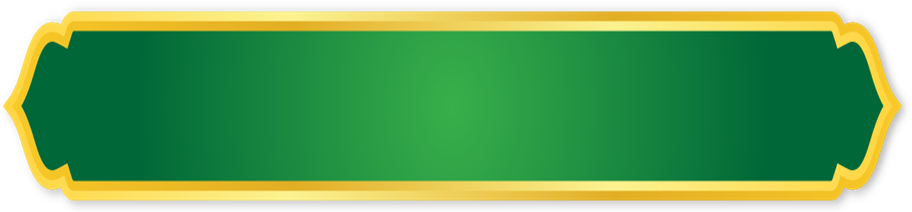 CĐ THÁNH GIOAN TẨY GIẢ
GIÁO XỨ THIÊN ÂN
Đk: Cuộc sống tôi hôm nay và mãi mãi, tôi không còn tìm sống cho chính mình, nhưng chính là tìm Chúa sống trong tôi, nhưng chính là tìm Chúa sống trong tôi.
Tk1: Kiếp sống tôi đang sống trong cuộc đời, nơi thân xác mong manh của con người, nhưng chính là tôi sống trong niềm tin, tin nơi Ngài là Con một Thiên Chúa.
Tk2: Dẫu sướng vui hay lúc tôi u hoài, tôi tin Chúa bên tôi cùng song hành, và có Ngài đau khổ không còn nữa, nhưng chỉ còn niềm vui và sức sống.
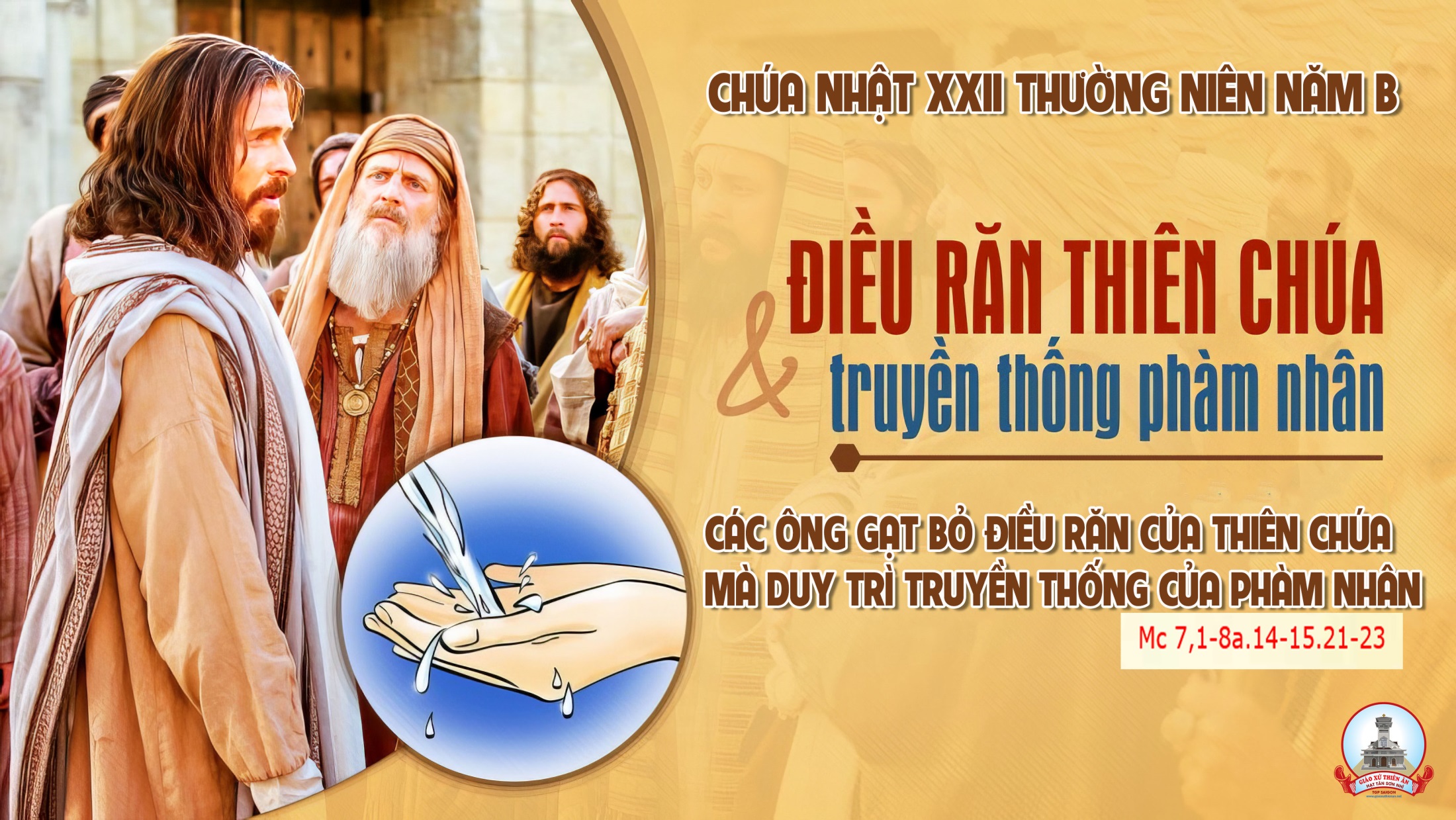